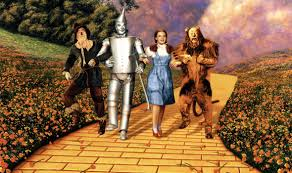 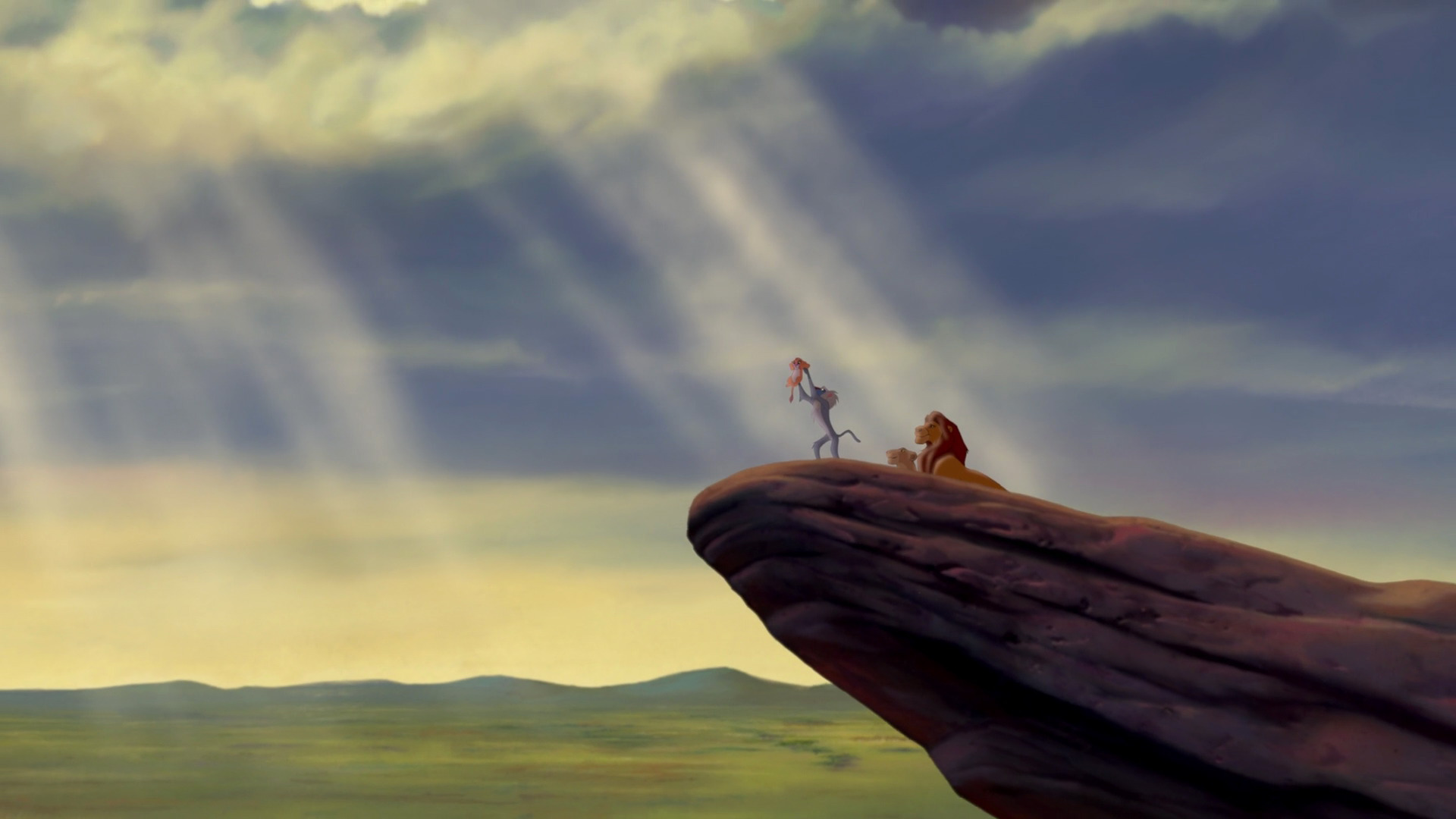 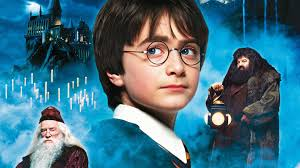 The Hero’s Journey
Miss Gay
6th Grade Writing
Abridged Hero’s Journey
We will be using a shortened or abridged version of the Hero’s Journey archetype. 
It has seven steps. 
The Ordinary World
The Call to Adventure
Entering the Unknown 
Supernatural Aid/ Meeting the Mentor/Allies and Helpers
Road of Trials
Supreme Ordeal
Magic Flight/ Master of Two Worlds/ Restoring the World
Abridged Hero’s Journey
1. The Ordinary World- how and where do we meet 					    our hero?
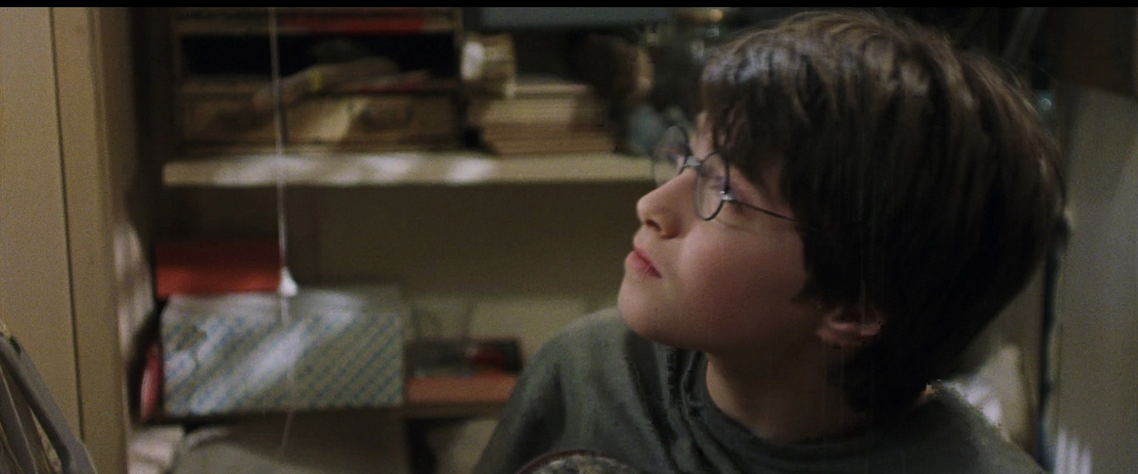 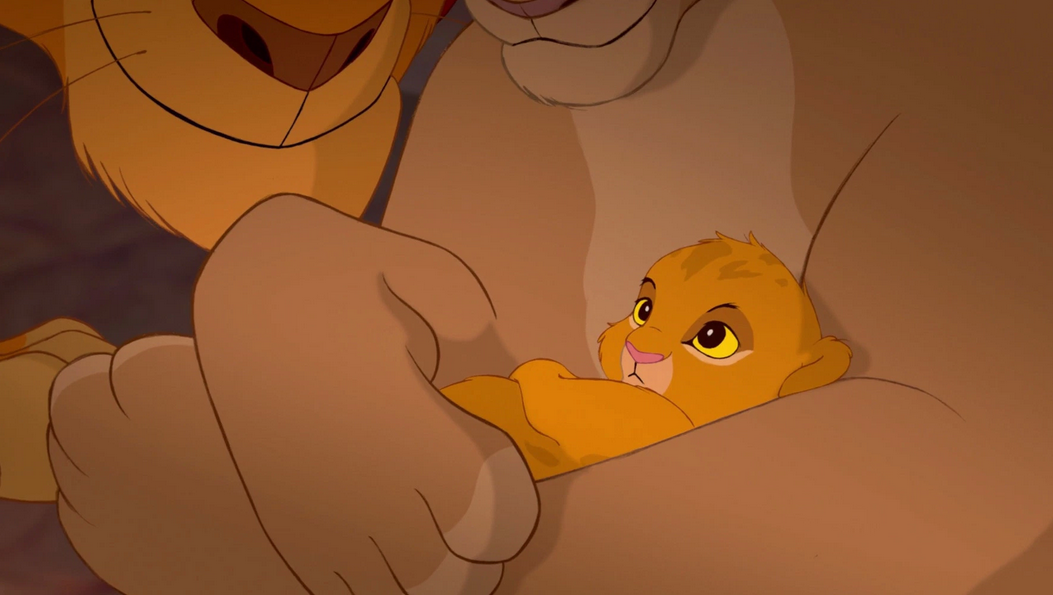 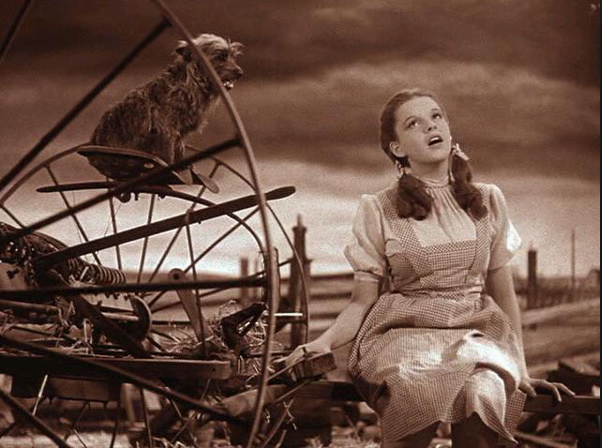 2. The Call to Adventure- What sets your hero on their journey?
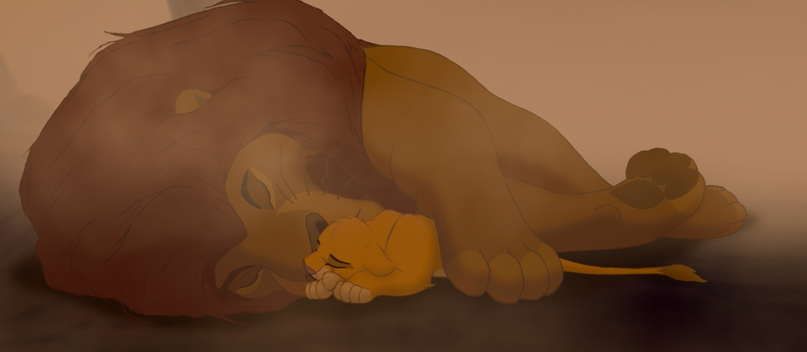 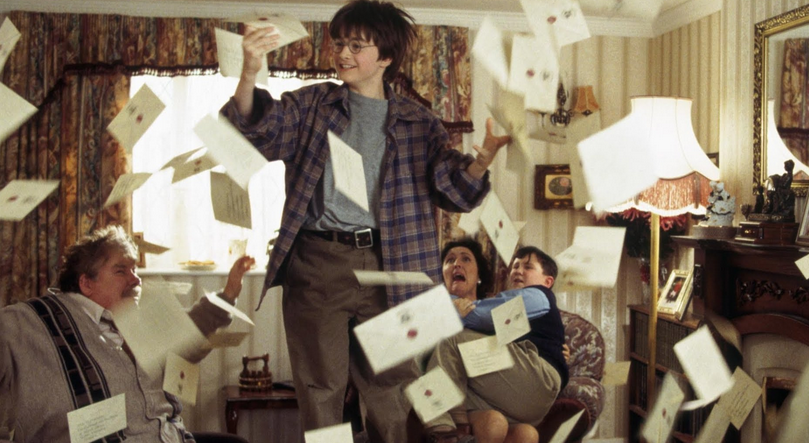 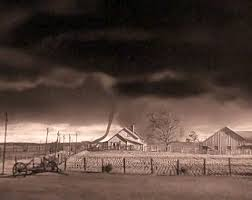 3. Entering the Unknown- What is the new world that your hero enters?
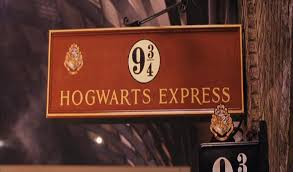 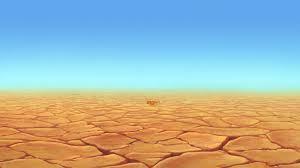 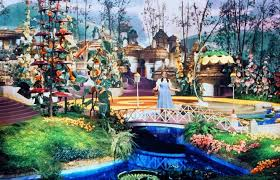 4. Supernatural Aid/ Meeting the Mentor/ Allies and Helpers- Who is helping your hero on their journey?
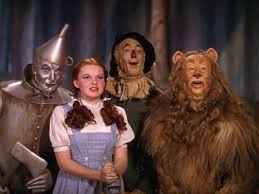 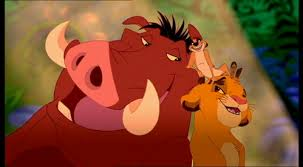 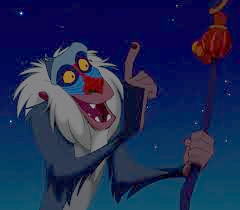 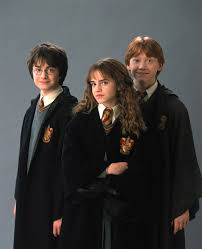 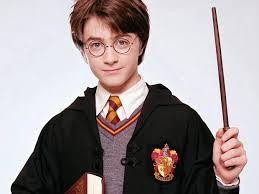 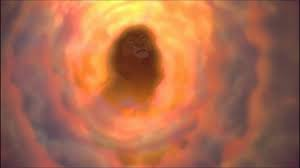 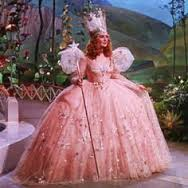 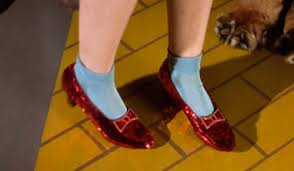 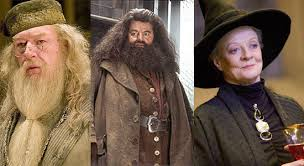 5. Road of Trials- What obstacles does your hero face?
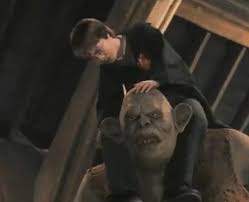 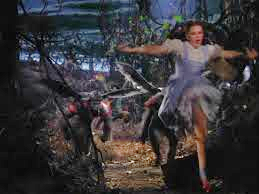 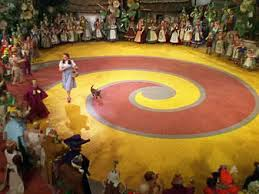 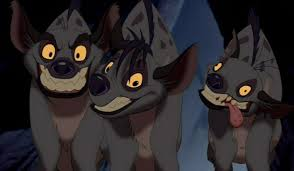 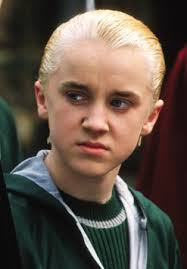 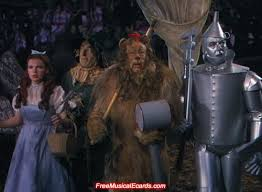 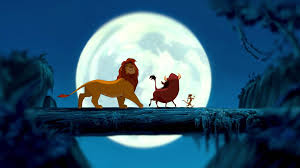 6. Supreme Ordeal- What is the climax of your Hero’s Journey?
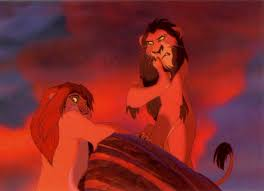 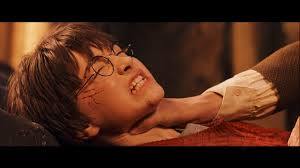 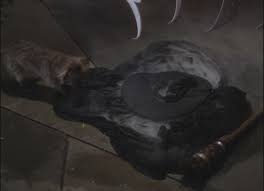 7. Magic Flight/ Master of Two Worlds/ Restoring the World- How does your hero get home? How has he or she changed?
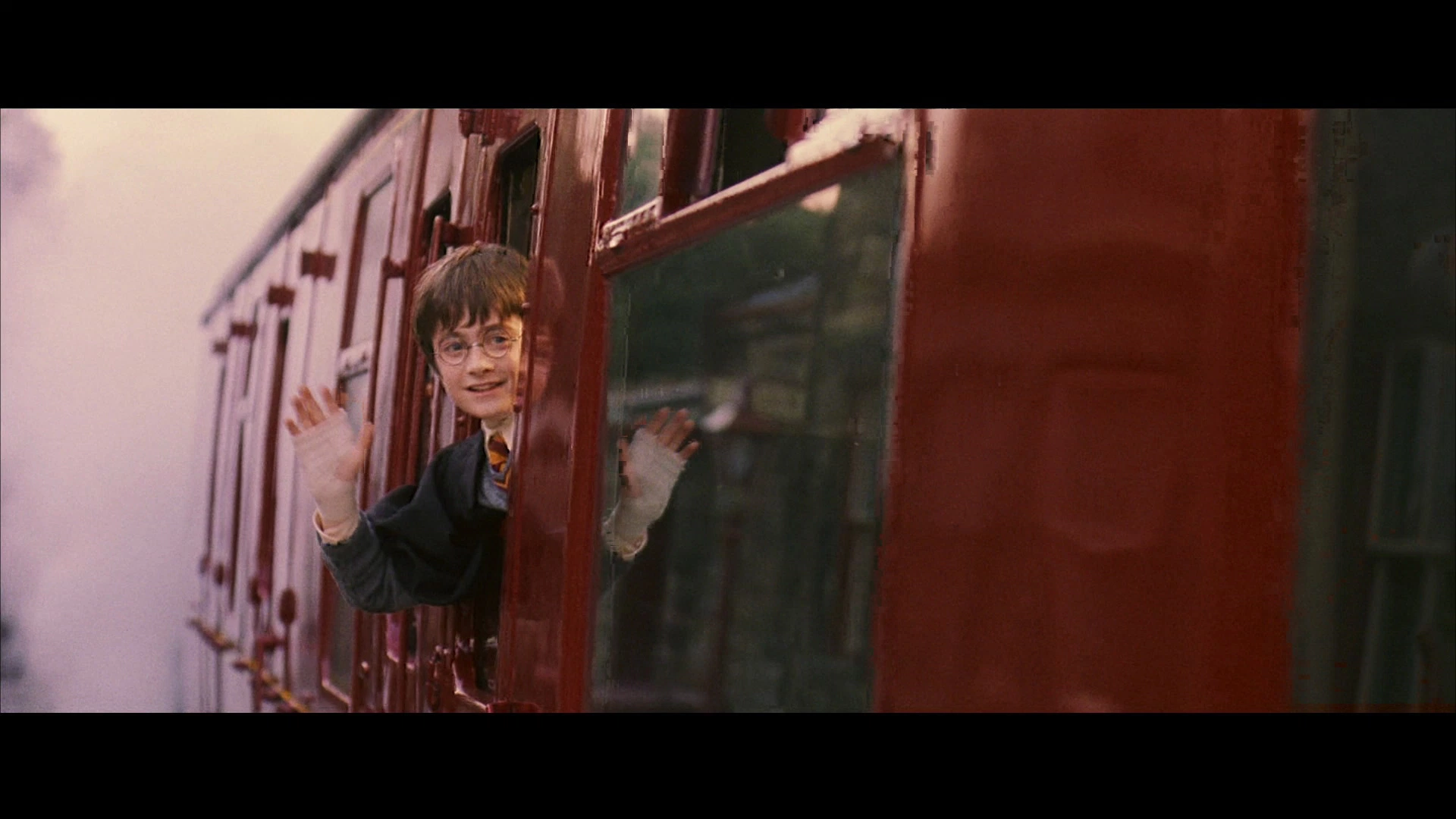 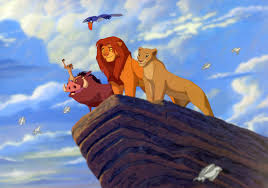 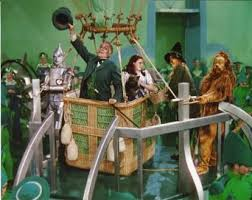